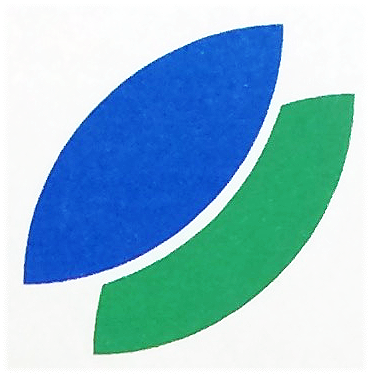 How to do EOR offshore, Brazil case study
Paulo Negrais Seabra, Ph.D.
International Workshop on Offshore Geologic CO2 Storage - 19-21 April 2016  
Gulf Coast Carbon Centre, University of Texas at Austin
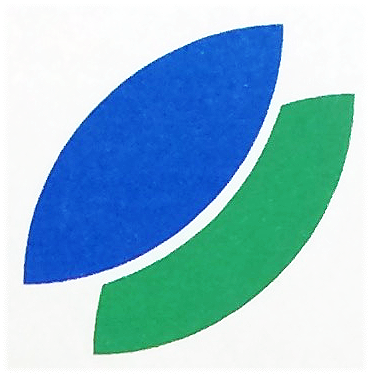 Outline
Brazilian Oil and Gas Industry at a Glance 

Pre-Salt Development

CO2 Management

Final Remarks
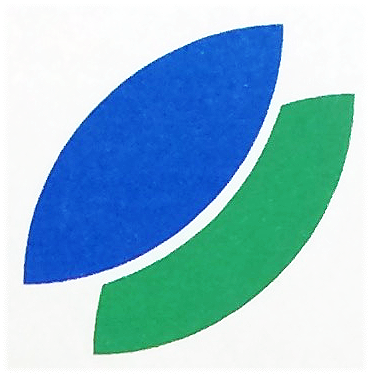 Outline
Brazilian Oil and Gas Industry at a Glance 

Pre-Salt Development

CO2 Management

Final Remarks
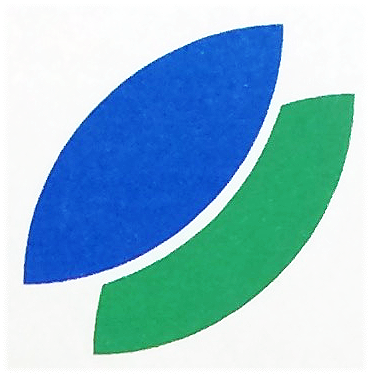 Evolution of Brazilian Oil Production
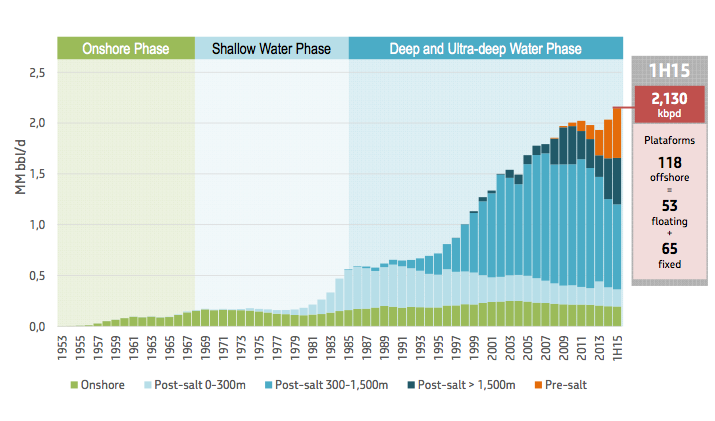 Source: “Petrobras Update Oct 2015”, presented at BTG Pactual VI Latam CEO Conference - New York, (http://www.investidorpetrobras.com.br/en/presentations/general-presentations)
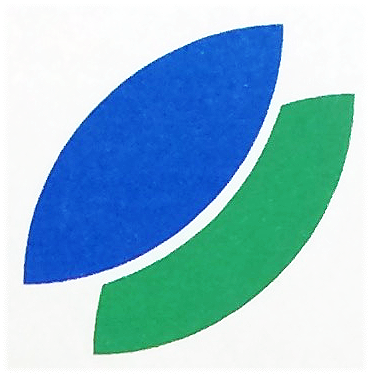 Brazilian Annual Oil Production  - 2014
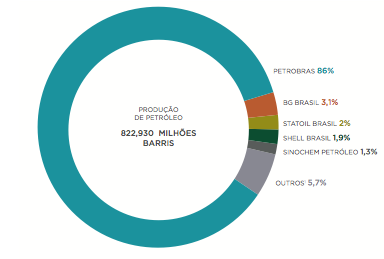 Source: Brazilian National Agency of Petroleum, Natural Gas and Biofuels (ANP), “Statistical Yearbook 2015” (http://www.anp.gov.br/?id=548)
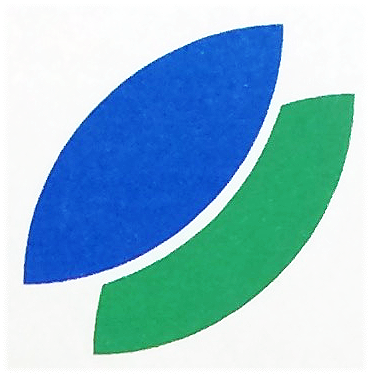 Outline
Brazilian Oil and Gas Industry at a Glance 

Pre-Salt Development

CO2 Management

Final Remarks
Pre-Salt
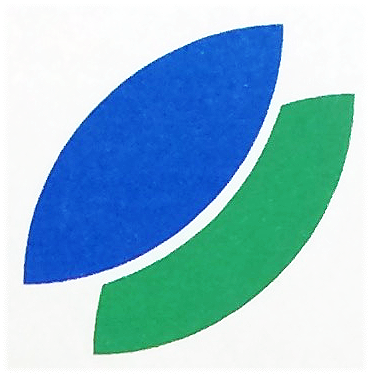 • Huge reservoirs (carbonates) of oil and natural gas (recoverable reserves of 8.3 billion BOE);
• Between 5,000 and 7,000 m below sea level;
• ~ 300 km off the coast;
• Water depth ~ 2,000 m;
• Salt layer with more than 2,000 m thick, in some areas;
• Light oil (30° API), hight GOR (> 200), and valiable CO2 content (between 1 and 20%)
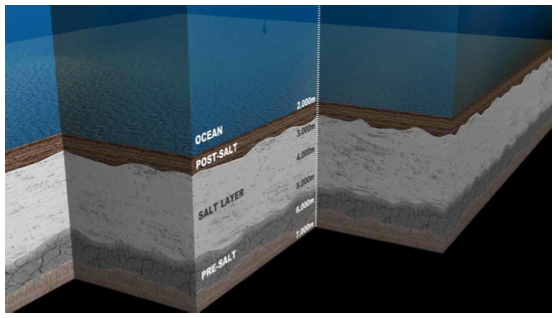 Source: HAYASHI, M.Y.,“Brazilian Pre-salt Update May 2015”, presented at Citi Global Energy & Utilities Conference (http://www.investidorpetrobras.com.br/en/presentations/general-presentations)
Pre-Salt Province
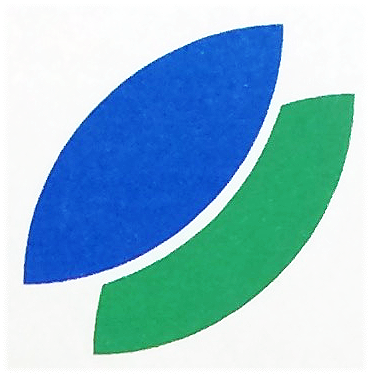 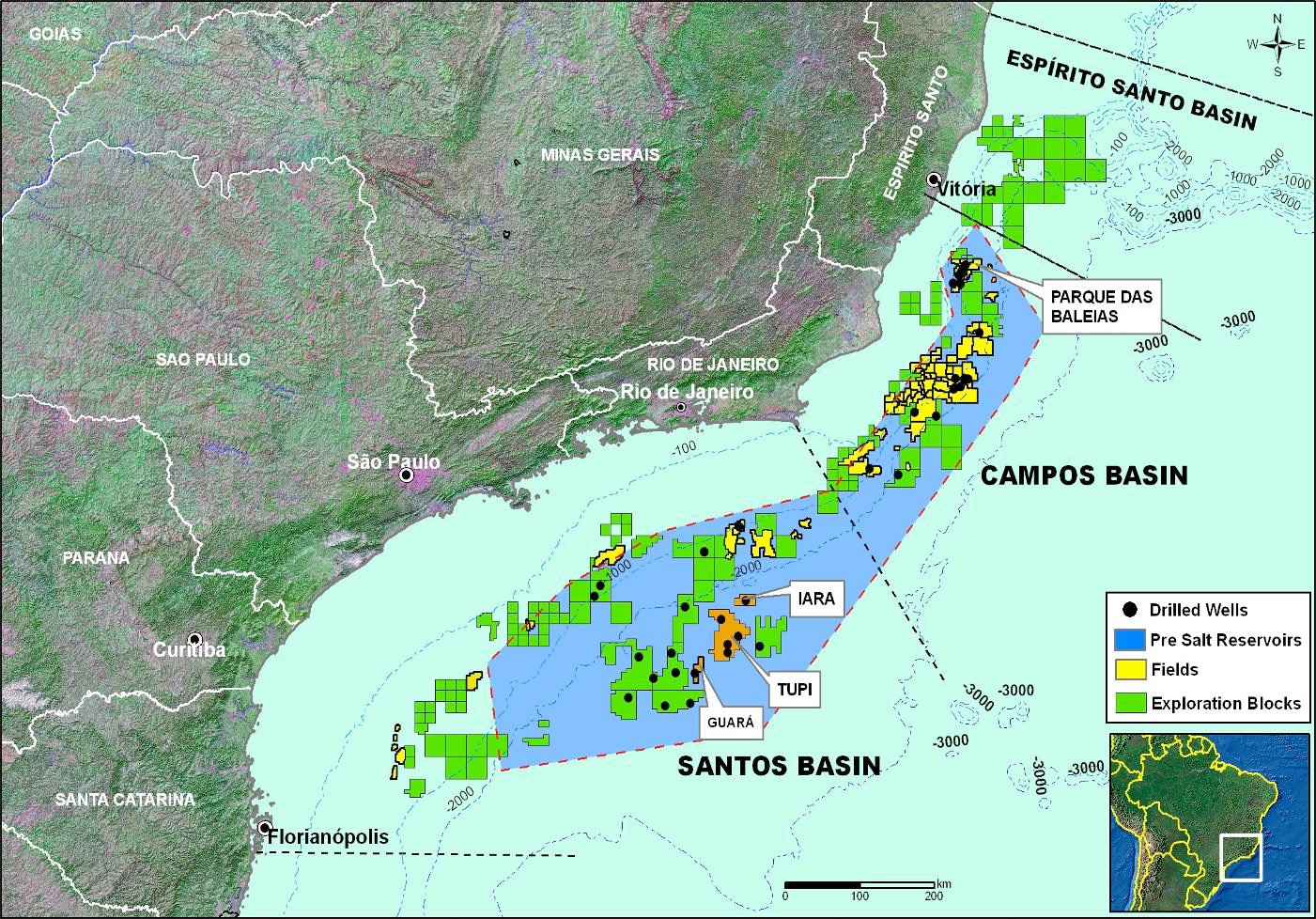 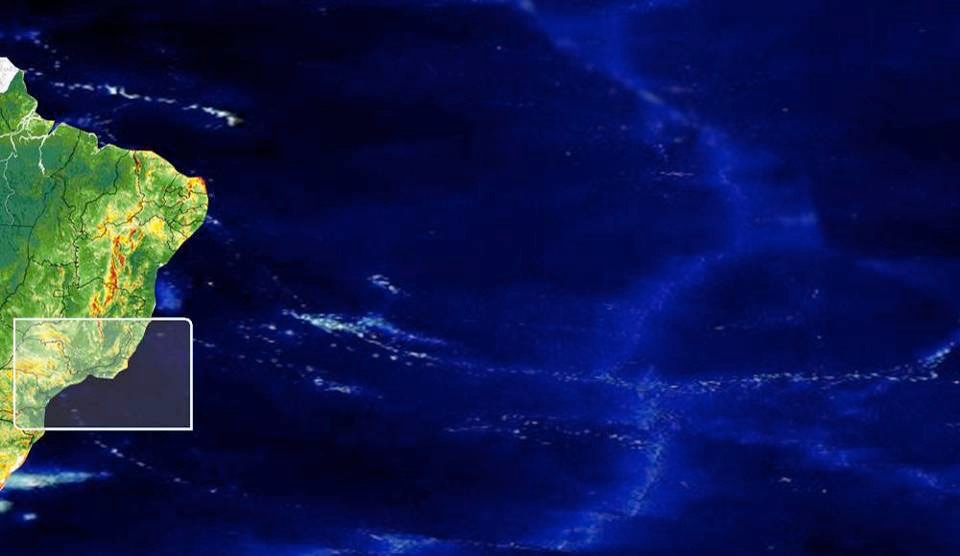 LULA
Total area = 149,000 km2; area already under concession= 30.6%; 26.6% with Petrobras interest
Source: SEABRA & GRAVA “Petrobras’ Offshore CO2 Management – Pre-salt development management”, presented at 2014 COP 20 Side Event - Lima, Peru (http://www.ieaghg.org/docs/presentations/COP_20_-_Side_Event_Petrobras_Public.pdf)
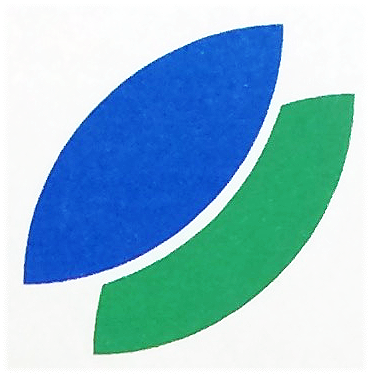 Pre-salt Province, Regimes and Partners
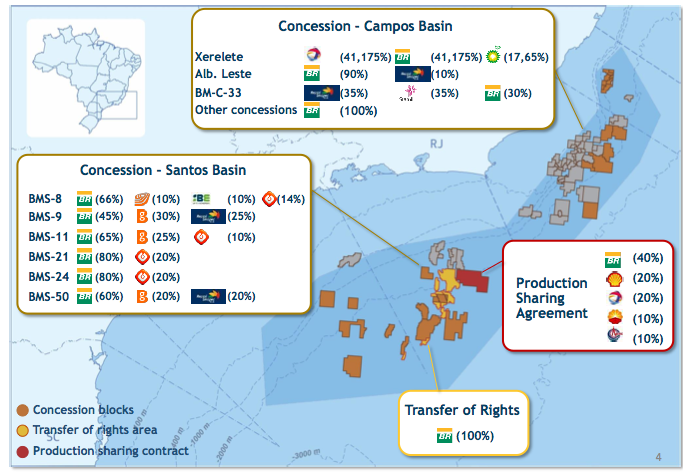 Source: “Petrobras Update Oct 2015”, presented at BTG Pactual VI Latam CEO Conference - New York (http://www.investidorpetrobras.com.br/en/presentations/general-presentations)
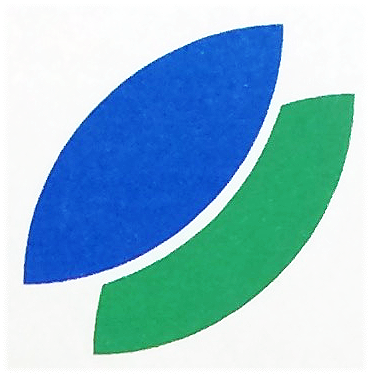 Key Project Milestones
July 2006: Lula oil field discovered;
May 2009: Extended well tests commenced to study development options for the pre-salt reservoirs;
December 2010: Petrobras filed the Declaration of Commerciality with the Brazilian National Agency of Petroleum, Natural Gas and Biofuel (ANP);
June 2013: Petrobras announced that commercial production from the FPSO Cidade de Paraty had commenced.
Source: Global CCS Institute, “Petrobras Lula Oil Field CCS Project”, (http://www.globalccsinstitute.com/projects/petrobras-lula-oil-field-ccs-project)
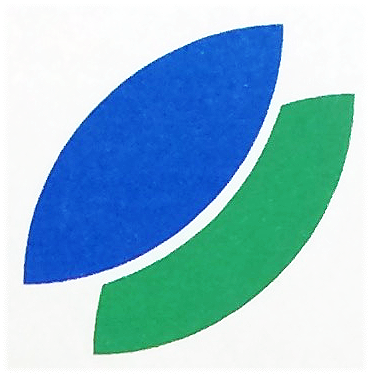 Outline
Brazilian Oil and Gas Industry at a Glance 

Pre-Salt Development

CO2 Management

Final Remarks
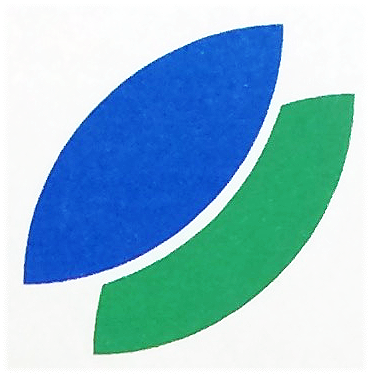 Petrobras Experience on CO2-EOR
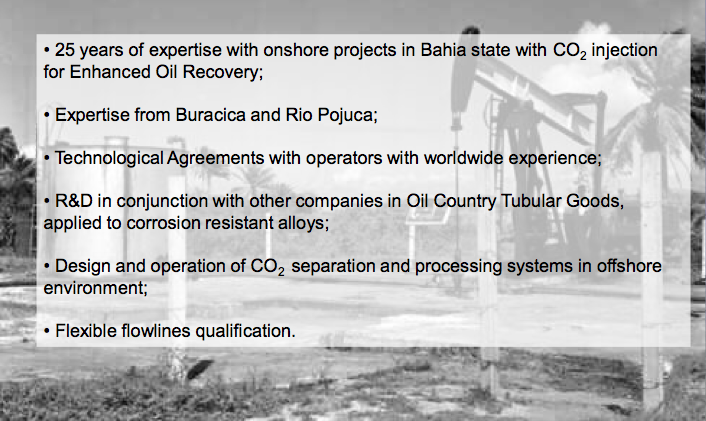 (reservoirs < 1,000 m deep)
Source: FORMIGLI, J., “CO2: Challenges & Opportunities”, presented at “2nd Brazilian Congress of CO2 in Oil, Gas and Biofuel Indudtry”, 2013 - Rio de Janeiro, Brasil
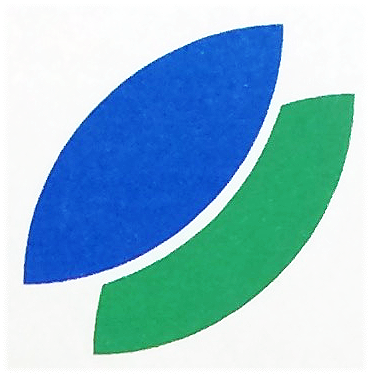 Handling of CO2 in the Pre-Salt Hydrocarbon Fluids
Motivation:
High (8 to 20%) CO2 content in the gas phase in some wells;
Although it doesn't have target obligations to reduce its emissions, Brazil is committed with climate change control;
Accordingly, Petrobras and partners in the pre-salt blocks do not consider to vent the CO2 associated to the produced gas.

Questions raised:
What is the best way to capture the CO2 in an offshore ultra-deep water environment (2,100 m WD), 300 km from shore?
What is the best option for sequestrating the captured CO2?
Source: SEABRA & GRAVA “Petrobras’ Offshore CO2 Management – Pre-salt development management”, presented at 2014 COP 20 Side Event - Lima, Peru (http://www.ieaghg.org/docs/presentations/COP_20_-_Side_Event_Petrobras_Public.pdf)
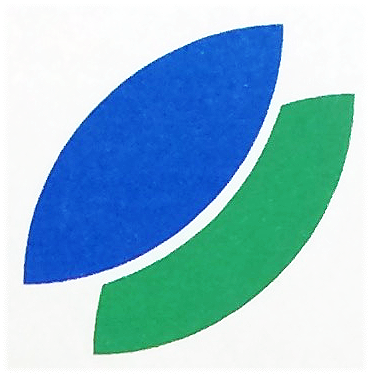 Natural Gas Processing
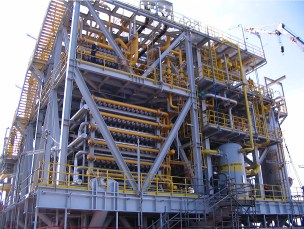 CO2 content in the fluids address challenges:
- Size & Footprint
- Weight
- Efficiency
Membranes:
   - Better for medium or high CO2 content.
   - Smaller footprint
   - Simple to operate and easy to maintain
   - Process a wide range of CO2 in the inlet stream.
FPSO Cidade Angra dos Reis
FPSO Cidade Angra dos Reis, São Paulo, Ilhabela (UOP – spiral wound) and Paraty (Cameron - hollow fiber) 

FPSO Cidade Angra dos Reis, São Paulo, Ilhabela  and Paraty are all charted
Source: SEABRA, P.N. & GRAVA, W.M.  “Petrobras’ Offshore CO2 Management – Pre-salt development management”, presented at 2014 COP 20 Side Event - Lima, Peru (http://www.ieaghg.org/docs/presentations/COP_20_-_Side_Event_Petrobras_Public.pdf)
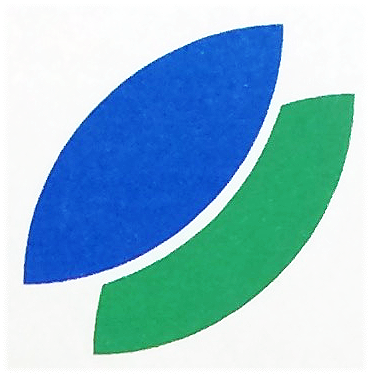 WAG-CO2 EOR
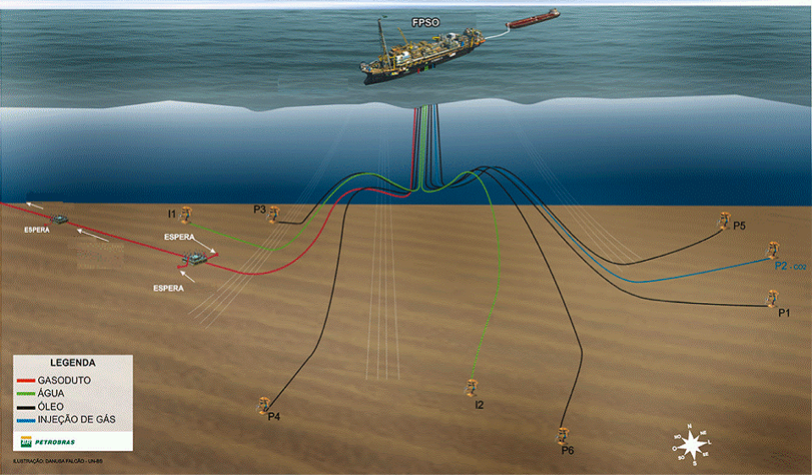 FPSO
CO2 Injection for EOR
PLET
PLET
Gas Export
WAG Injection
(2 lines)
PLET
CO2 Injection
Risers
Gathering Lines
Lines
Gas Export
WAG Injection
Gathering Line
CO2 Injection
Production Wells
Source: SEABRA & GRAVA “Petrobras’ Offshore CO2 Management – Pre-salt development management”, presented at 2014 COP 20 Side Event - Lima, Peru (http://www.ieaghg.org/docs/presentations/COP_20_-_Side_Event_Petrobras_Public.pdf)
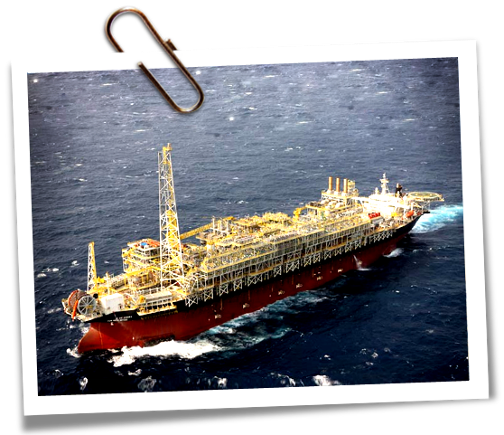 Info

  Water depth: 2,149 m (7,050 ft)
 1st oil: Oct/2010
 100,000 bpd  | 5 MM m³/d gas
 6 production wells
 3 injection wells (gas, water and WAG)
Info

  Water depth: 2,149 m (7,050 ft)
 1st oil: Oct/2010
 100,000 bpd  | 5 MM m³/d gas
 6 production wells
 3 injection wells (gas, water and WAG)
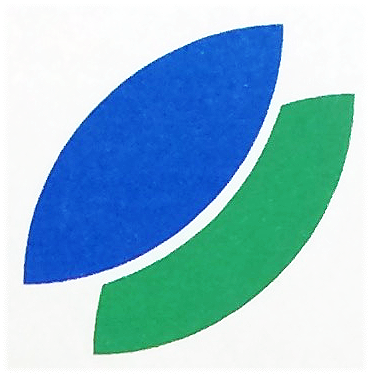 Lula Pilot Production Development
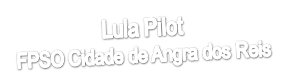 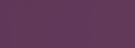 Current data
4 producers: 100,000 bbl/d
1 CO2  injector:  0,5 MM m3/d.
Exported gas : 4,4 MM  m3/d (5% CO2)
Water Injection started in Oct/12 (WAG)
WAG tested in 2013
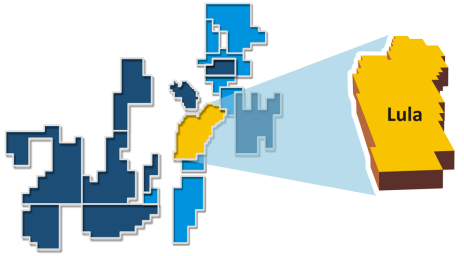 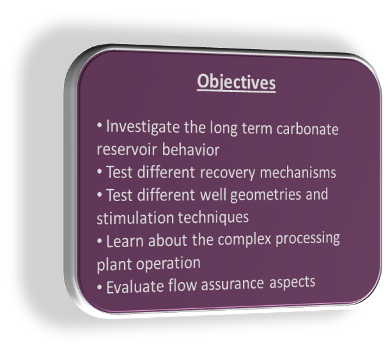 Source: SEABRA & GRAVA “Petrobras’ Offshore CO2 Management – Pre-salt development management”, presented at 2014 Side Event COP 20 - Lima, Peru (http://www.ieaghg.org/docs/presentations/COP_20_-_Side_Event_Petrobras_Public.pdf)
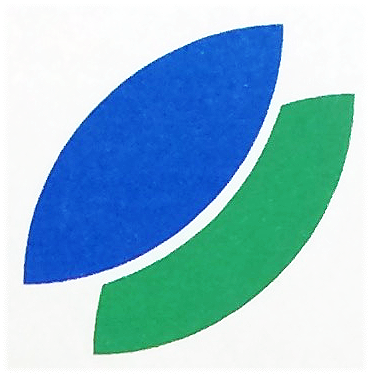 Petrobras Contribution for Technological Development - OTC 2015
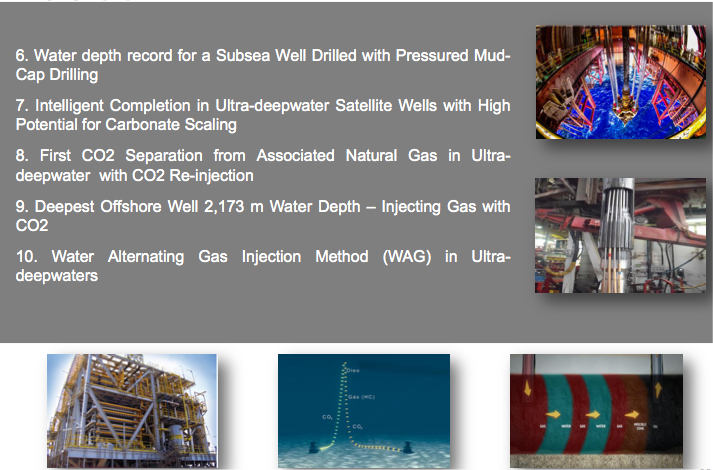 Source: HAYASHI, M.Y.,“Brazilian Pre-salt Update May 2015”, presented at Citi Global Energy & Utilities Conference (http://www.investidorpetrobras.com.br/en/presentations/general-presentations)
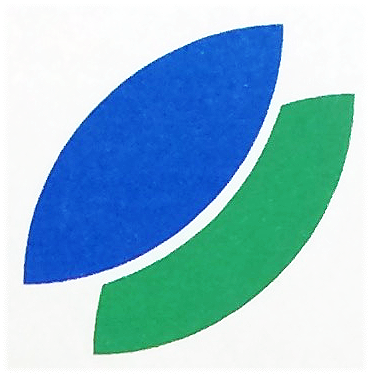 Pre-Salt Production  Ramp-up
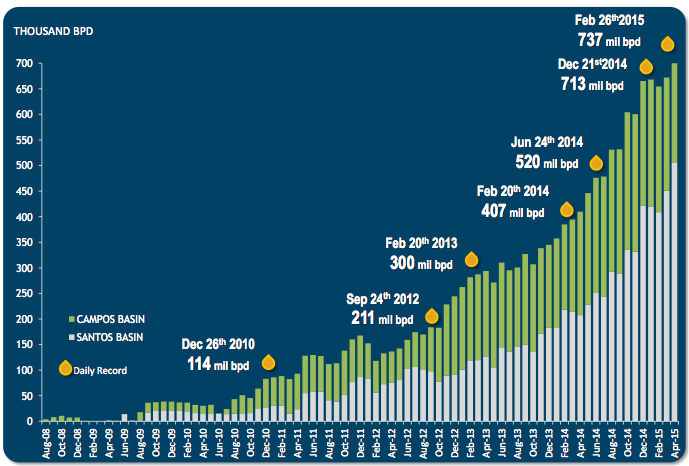 Source: “Petrobras Update Oct 2015”, presented at BTG Pactual VI Latam CEO Conference - New York (http://www.investidorpetrobras.com.br/en/presentations/general-presentations)
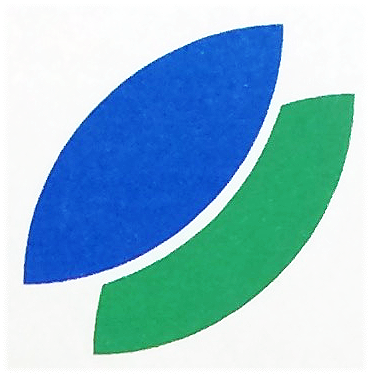 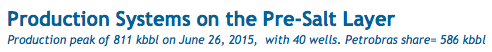 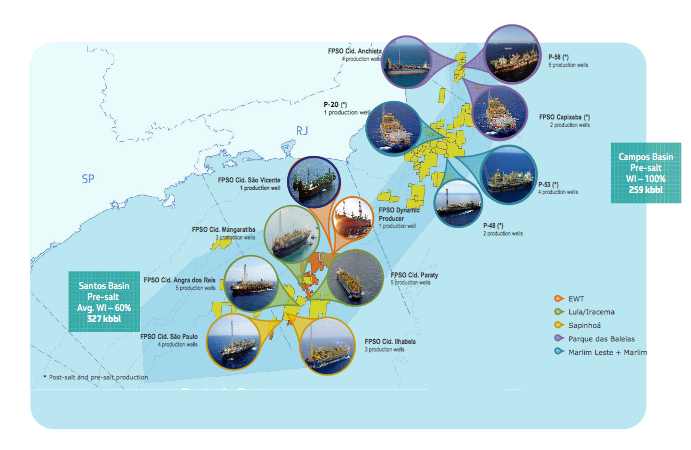 Source: “Petrobras Update Oct 2015”, presented at BTG Pactual VI Latam CEO Conference - New York,  (http://www.investidorpetrobras.com.br/en/presentations/general-presentations)
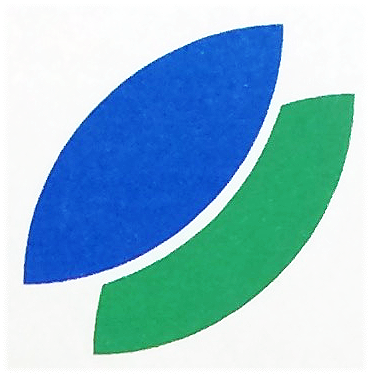 Milestones (2015)
> 1 MM tonnes of CO2 injected;
4 production system (FPSOs) at Santos Basin; 
Natural gas production between 5 and 6 MMNm3/d with ~20% CO2;
Natural gas pre-treatment and the CO2 separation using membranes are running with success.
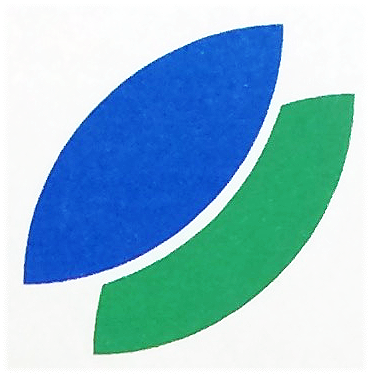 Outline
Brazilian Oil and Gas Industry at a Glance 

Pre-Salt Development

CO2 Management

Final Remarks
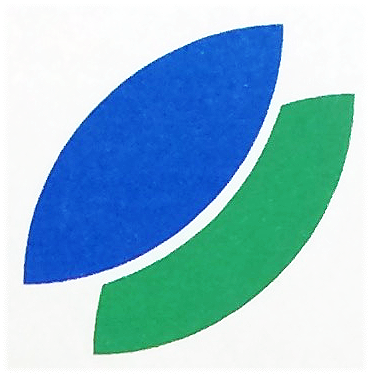 Final Remarks
Petrobras and partners are committed  to reduce the  emissions related to the CO2 produced with the hydrocarbons in the Santos Pre-salt cluster; 
Technology is the key factor to address the changing energy environment.
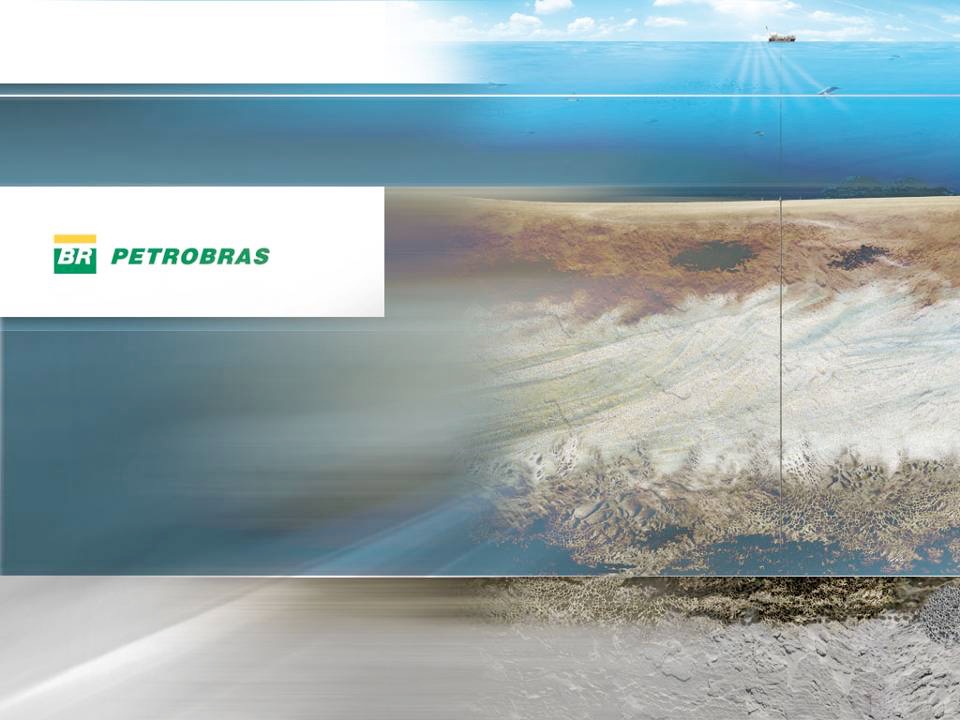 Paulo Negrais Seabra
negrais2010@gmail.com   +55 21 996447979
Thank you!